Jak nás stanovený cíl ovlivňuje
minikonference k formativnímu hodnocení Kralupy 21.10.2020


Jana Kneřová, Aisis Kladno
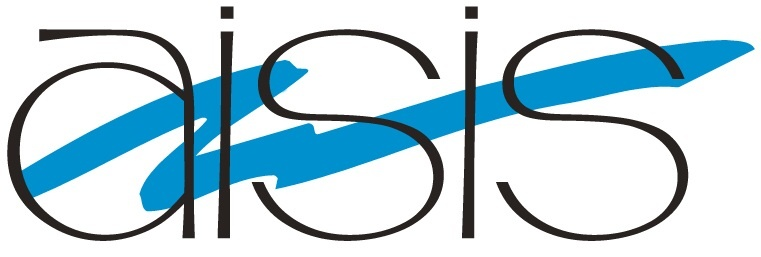 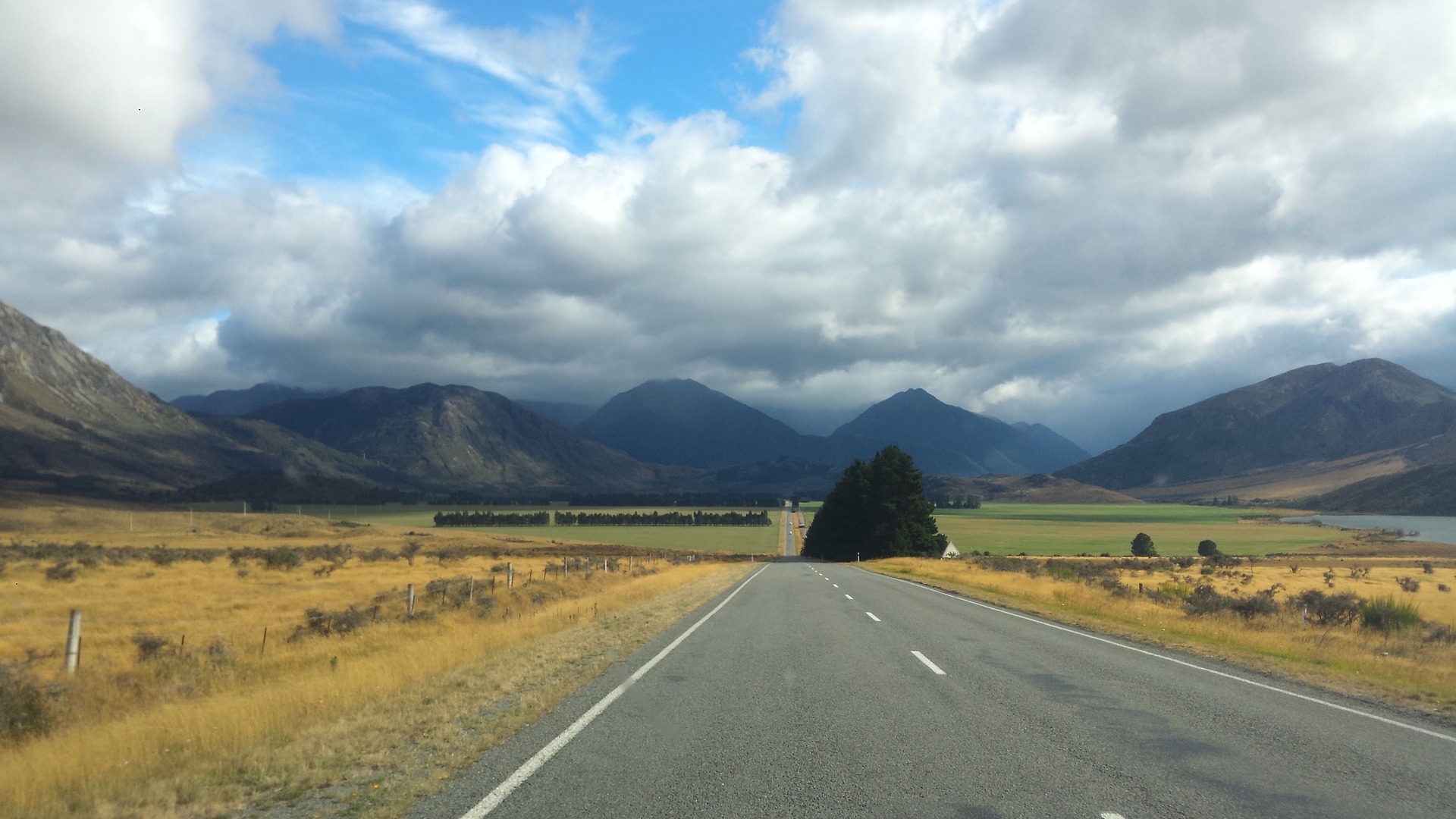 Cestou…...
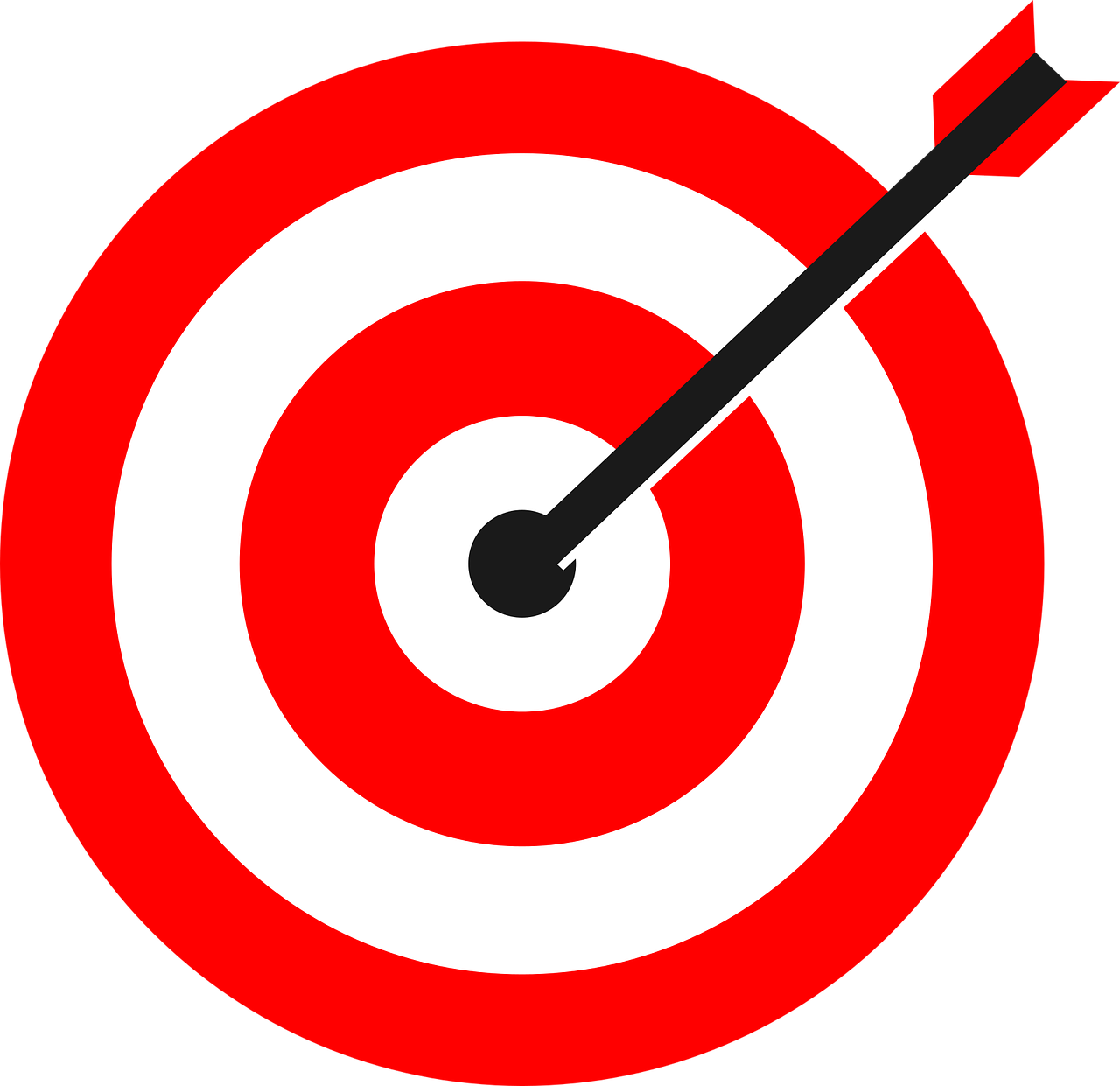 A komu tím prospějete?!
Můžeme neplánovat vůbec nic….
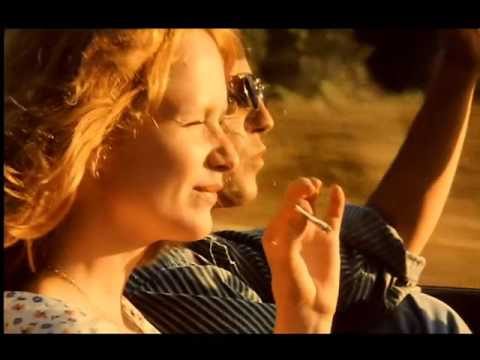 Perfektní dovolená
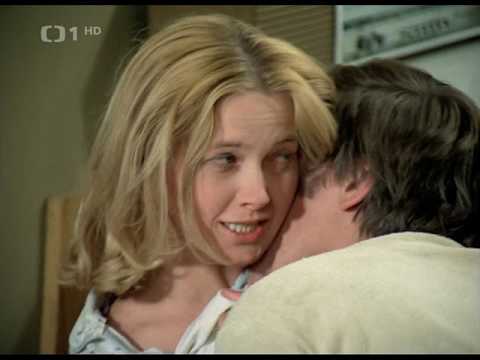 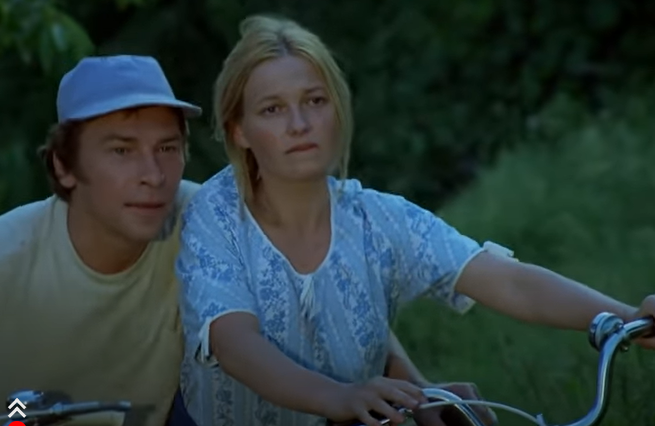 Víme to oba…..
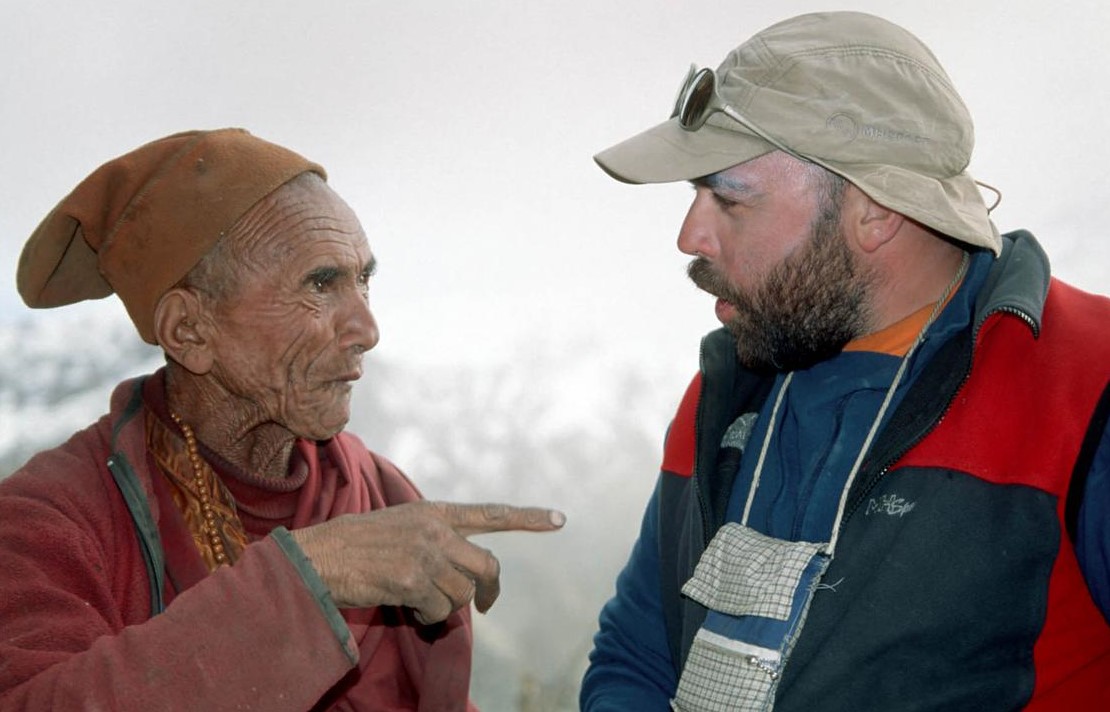 Spolurozhodování a volba
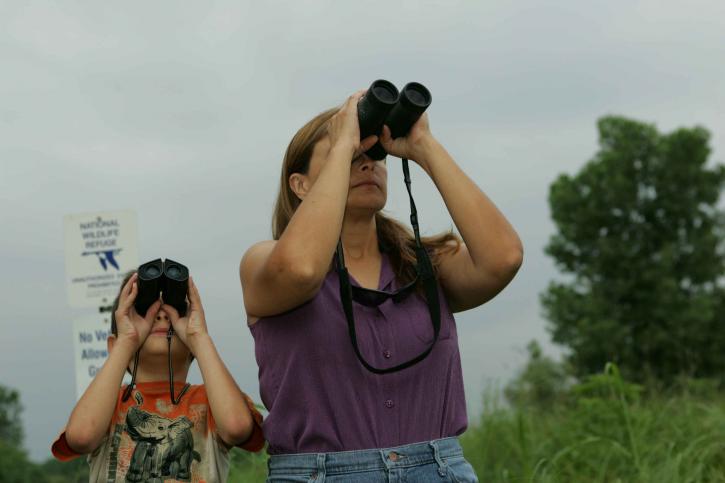 Směr je jasný...
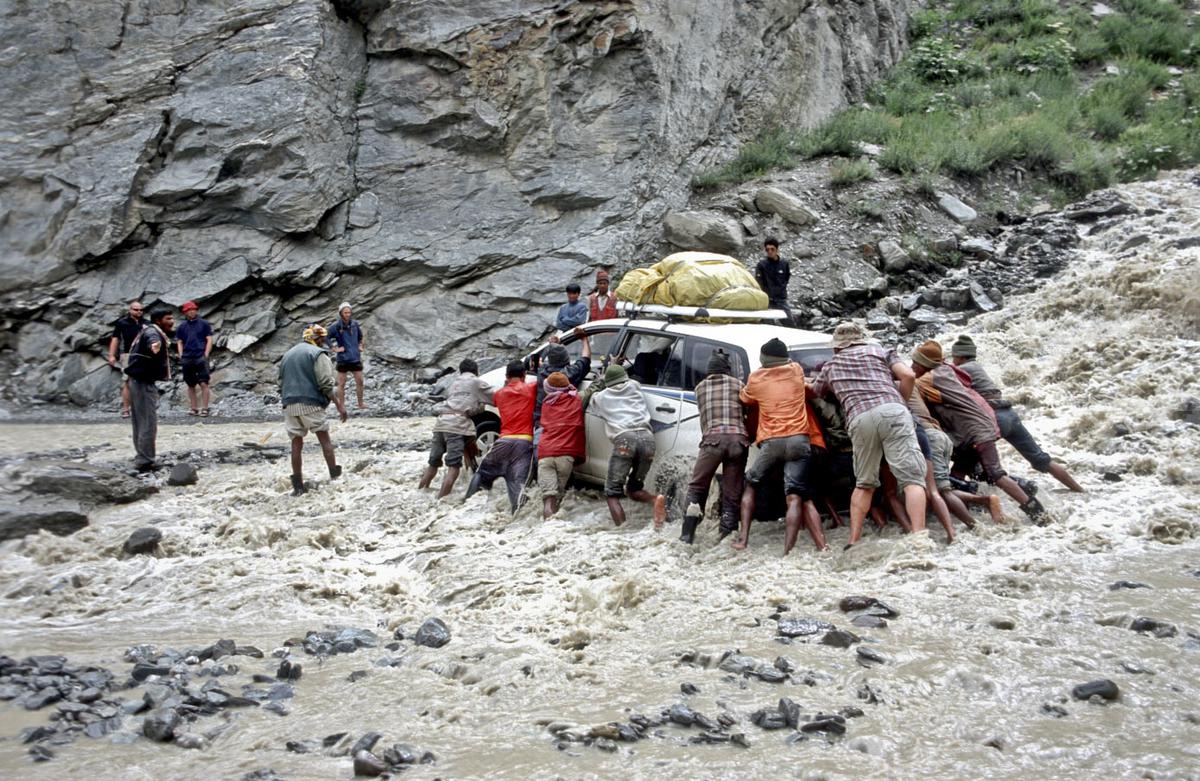 Hotovo!
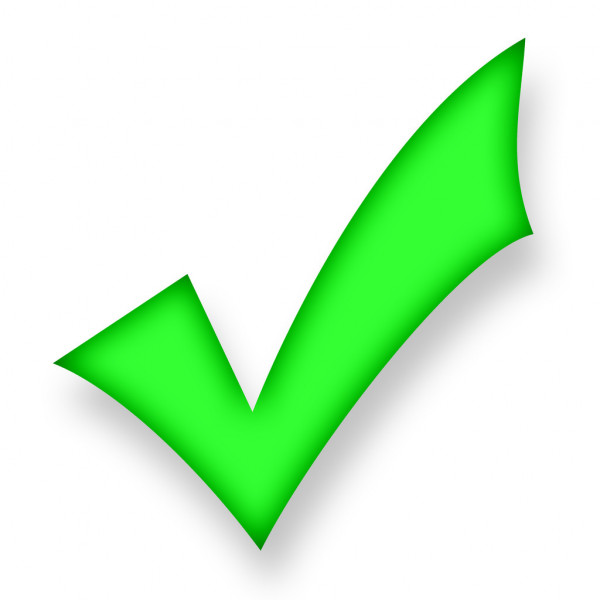 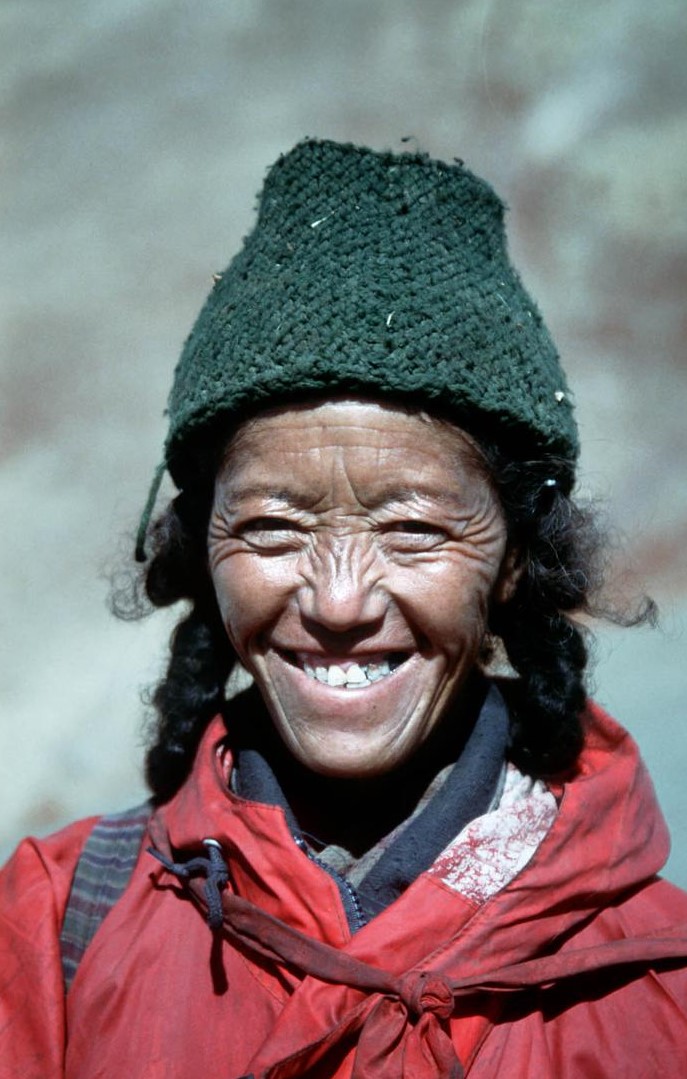 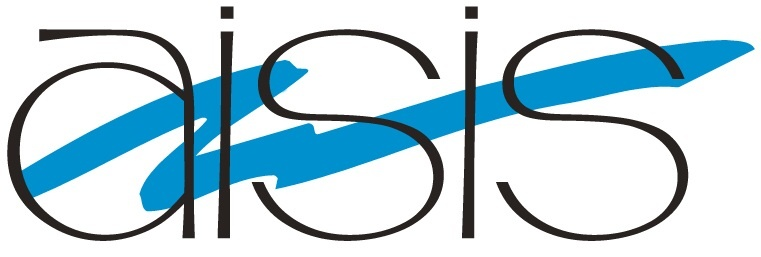